সকলকে শুভেচ্ছা
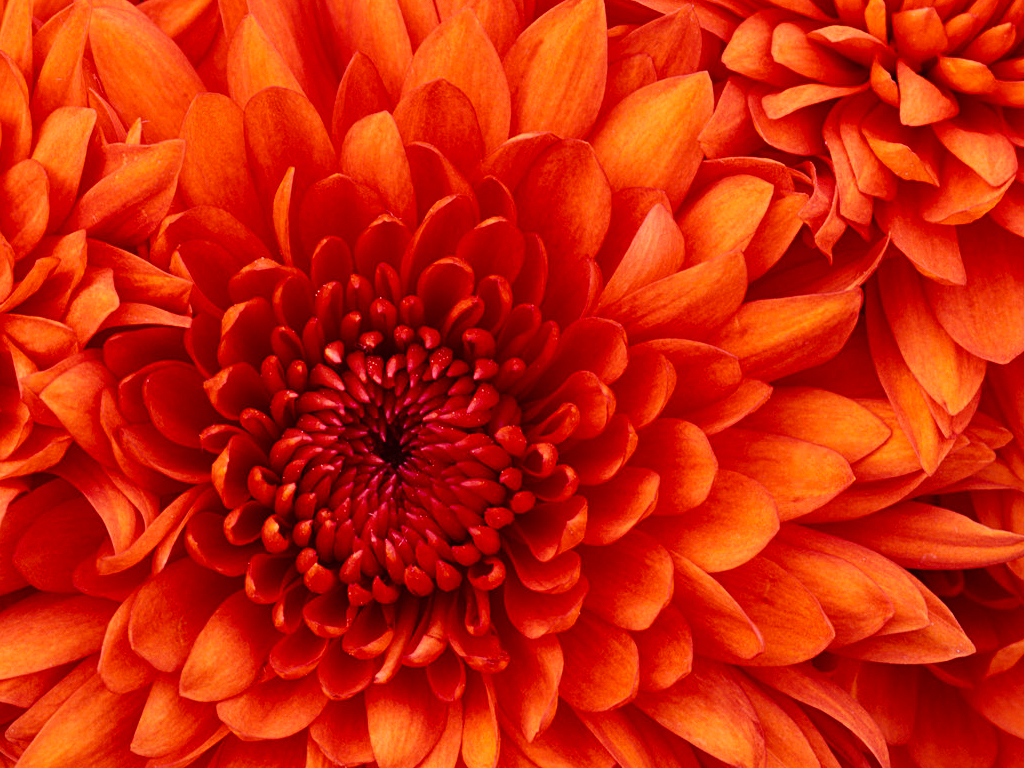 পাঠ পরিচিতি
বিষয়ঃবাংলা
শ্রেণিঃ৫ম
পাঠঃএই দেশ এই মানুষ
পাঠ্যাংশঃসার্থক জনম আমার জন্মেছি----------
অনেক বাঙালি আছে।
সময়ঃ৪০মিনিট
শিক্ষক পরিচিতি 
ক্যজসাই মারমা 
সহকারী শিক্ষক
ইটছড়ি  সপ্রাবি
খাগড়াছড়ি সদর, খাগড়াছড়ি।
শিখনফল
১)উচ্চারিত পঠিত বাক্য,কথা মনোযোগ সহকারে শুনবে।
২)যুক্তবর্ণ সহযোগে তৈরি শব্দ স্পষ্ট ও শুদ্ধভাবে বলতে পারবে ও পড়তে  পাড়বে।
আবেগ সৃষ্টিঃদেশের গান দিয়ে।
হায়রে আমার মন মাতানো দেশ--------।
শিক্ষক নিজে গাইবে...
শিক্ষক নিজে গাইবে...
এই দেশ
এই মানুষ
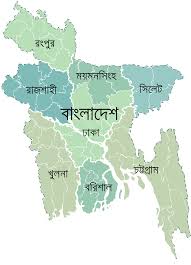 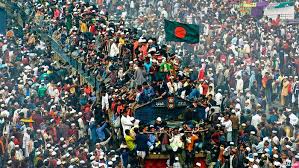 আজকের পাঠ:
এই দেশ এই মানুষ
শিক্ষকের আদর্শ পাঠ
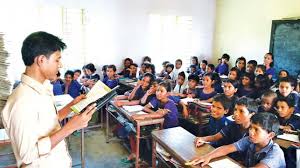 ছবির সাথে পাঠ
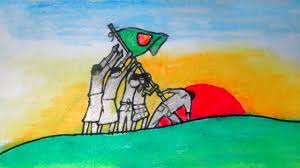 “সার্থক জনম আমার জন্মেছি এই দেশে।”কবির এ কথার অর্থ-আমাদের
সৌভাগ্য ও সার্থকতা যে আমারা এদেশে জন্মেছি। আমরা বাঙালি।
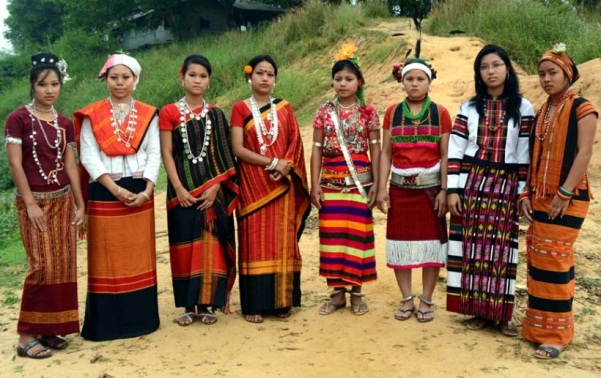 বাংলাদেশের জেলাগুলোতে রয়েছে বিভিন্ন ক্ষুদ্র জাতিসত্তার লোকজন।
এদের কেউ চাকমা,কেউ মারমা, কেউ মুরং,কেউ তঞ্চঙ্গা ইত্যাদি।এছাড়া রাজশাহী আর
জামালপুরে রয়েছে সাঁওতাল ও রাজবংশীদের গৌরব।
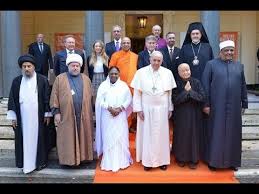 বিভিন্ন ধর্মের লোক
এদেশে রয়েছে নানা ধর্মের লোক। হিন্দু, মুসলমান,বৌদ্ধ ও
খ্রীষ্টান।সবাই মিলেমিশে আছে যুগ যুগ ধরে।এরকম খুব কম
দেশে আছে।
শিক্ষার্থীর সরব ও নিরব পাঠ
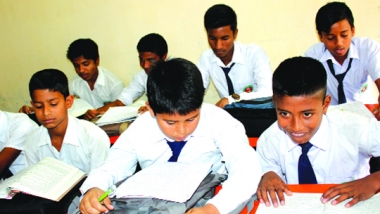 One day one word.

সৌভাগ্য=ভালো ভাগ্য।
নতুন শব্দের অর্থ শিখি
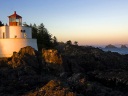 নিসর্গ
প্রকৃতি
=
=
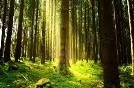 বৈচিত্র্য
=
বিভিন্নতা
=
যুক্তবর্ণ ভেংগে শব্দ তৈরিঃ
ন্ধ
বন্ধু
ন     ধ
=
তেষ্টা
ষ     ট
ষ্ট
=
দলীয় কাজ
ক ও খ-দল           
শূন্যস্থান পূরণ করঃ
১)তাদের রয়েছে নিজ নিজ------------।
২)এটাই বাংলাদেশের--------------।
ভাষা
গৌরব
গ ওঘ-দল
বিপরীত শব্দ লিখঃ
বাঙালি 
বন্ধু
অবাঙালি
শত্রু
মূল্যায়ন
প্রশ্নোত্তরঃ  
১)তুমি কে?        উত্তরঃবাঙালি।
২)এদেশে কোন কোন ধর্মের লোক রয়েছে?      উত্তরঃনানা ধর্মের লোক।
৩)তিনটি ধর্মের নাম লিখ।          উত্তরঃমুসলিম, হিন্দু,খ্রিষ্টান।
বাড়ির কাজ
শব্দার্থঃ 
প্রকৃতি,বৈচিত্র, সৌভাগ্য
বিপরীত শব্দঃ
দেশ, বন্ধু,আপন।
ধন্যবাদ
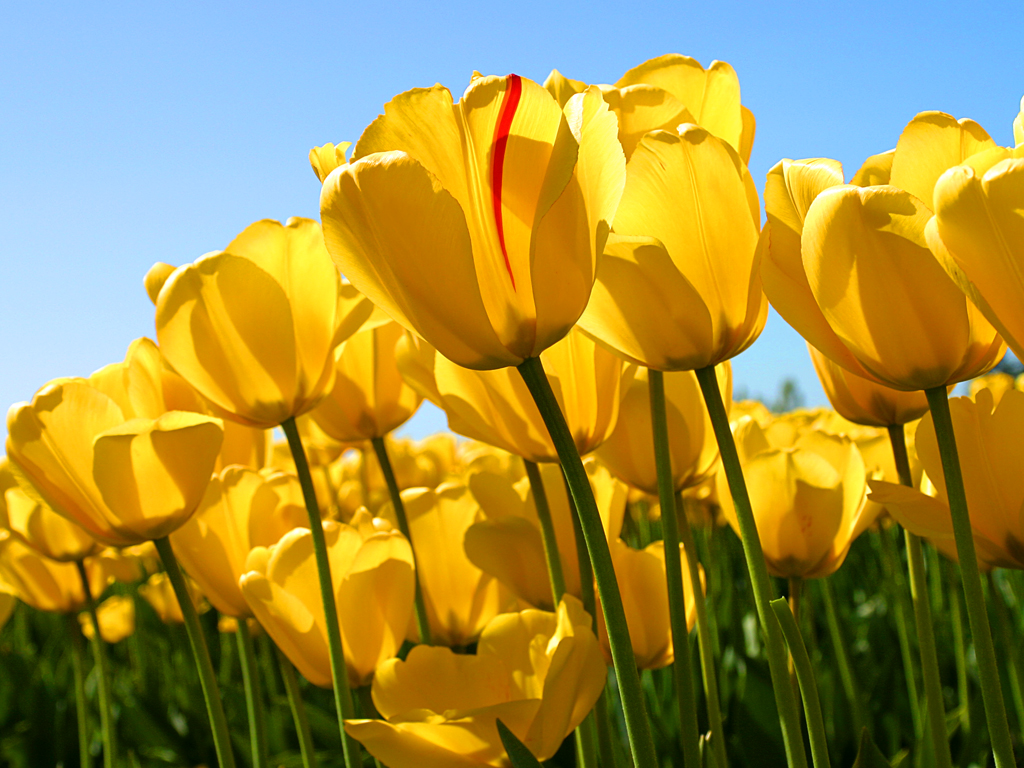